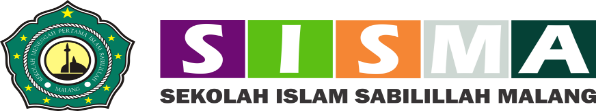 READY
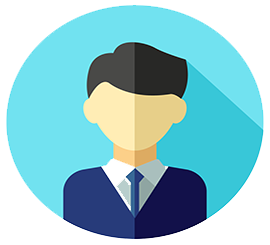 SMP ISLAM SABILILLAH MALANG
Jln Terusan Piranha Atas No 135 Malang
Media Pembelajaran Interaktif WCS
Unit 1 : Color Matters (READING 2)

Kelas VIII

oleh: Chasanatun Mujrikhah
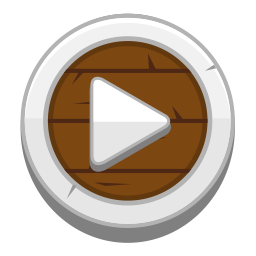 www.elearningsmp.sekolahsabilillah.sch.id
CONTENT
COLOR MATTERS
INTRODUCTION
BASIC COMPETENCE
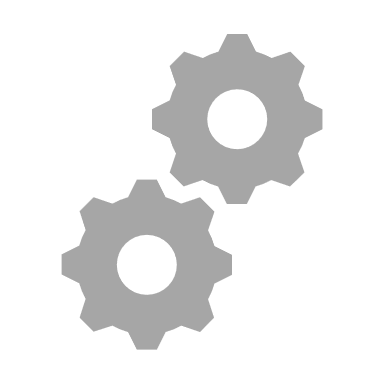 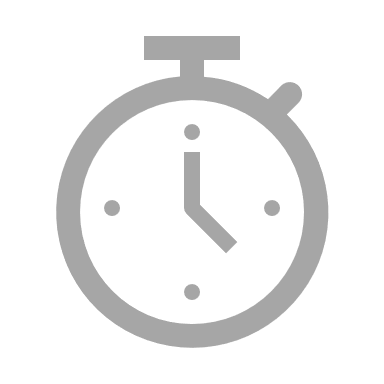 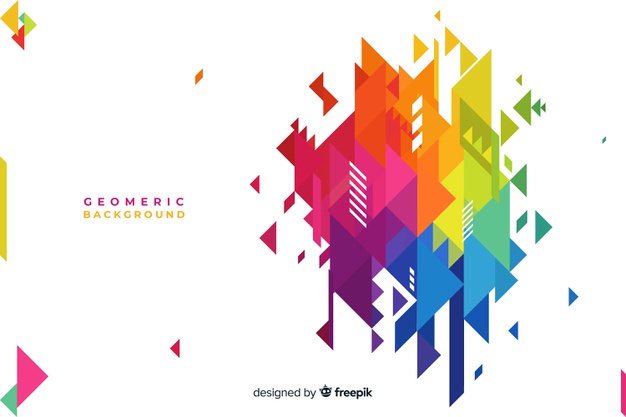 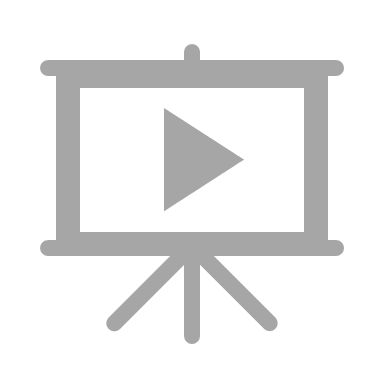 LEARNING OBJECTIVES
MATERIAL
EVALUATION
3
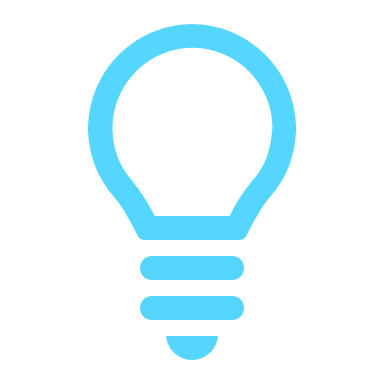 INTRODUCTION
Welcome to e-learning SMP Islam Sabilillah Malang. Through this e-learning we do hope we still can facilitate you to fulfil your hungry of knowledge and improve your speaking ability.

We will provide you the material to learn and the exercise to do.
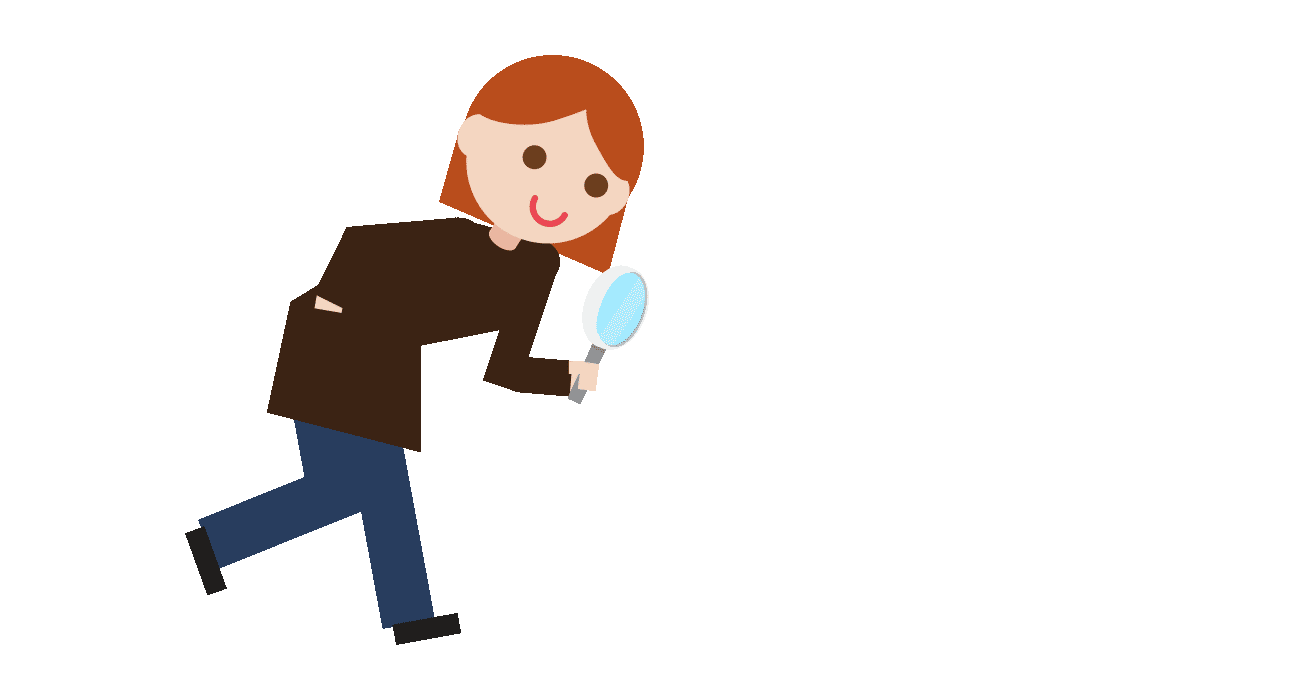 www.elearningsmp.sekolahsabilillah.sch.id
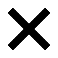 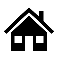 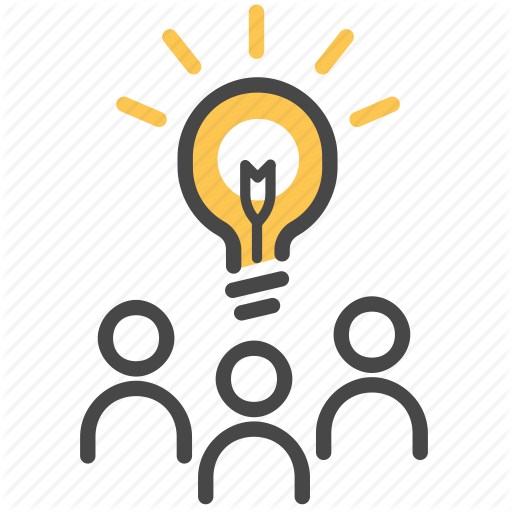 3.5 Mengidentifikasi fungsi sosial, struktur teks, dan unsur kebahasaan teks interaksi transaksional lisan dan tulis yang melibatkan tindakan memberi dan meminta informasi terkait dengan sifat orang, binatang, benda sesuai dengan konteks penggunaannya (Perhatikan unsur kebahasaan be, adjective)
 
3.7 Membandingkan fungsi sosial, struktur teks, dan unsur kebahasaan beberapa teks deskriptif lisan dan tulis dengan memberi dan meminta informasi terkait dengan deskripsi orang, binatang, dan benda sangat pendek dan sederhana, sesuai dengan konteks penggunaannya
BASIC COMPETENCE
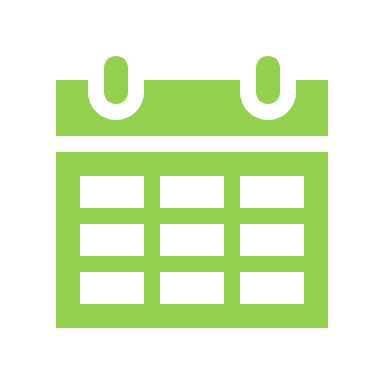 www.elearningsmp.sekolahsabilillah.sch.id
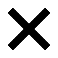 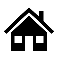 Students are able to make questions about the context of the text
Students are able to identify the vocabulary related to color
1
3
Students are able to analyze a sequence of events from the text
Students are able to paraphrase vocabulary in the text
2
4
Learning Objectives
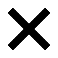 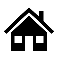 www.elearningsmp.sekolahsabilillah.sch.id
[Speaker Notes: http://dotcolon.net/font/route159/
https://www.google.com/fonts/specimen/Open+Sans]
Warming Up
What color do you see?
What do you know about purple?
What things are purple?
How do feel when you wear purple cloth?
7
www.elearningsmp.sekolahsabilillah.sch.id
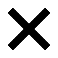 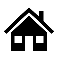 Can you guess what will we discuss?
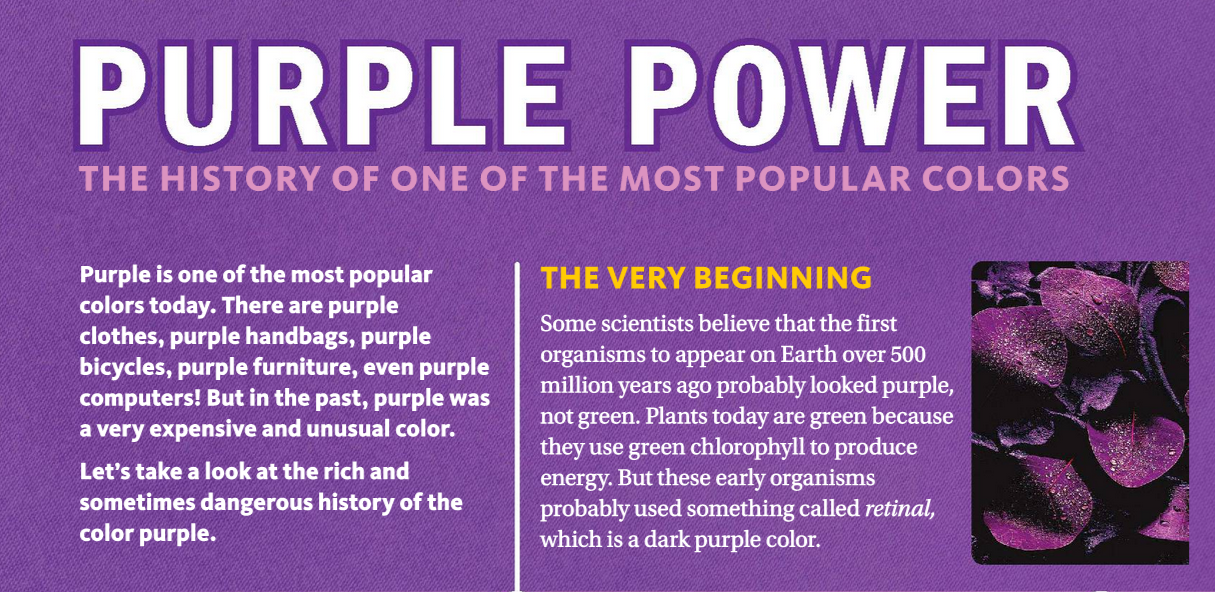 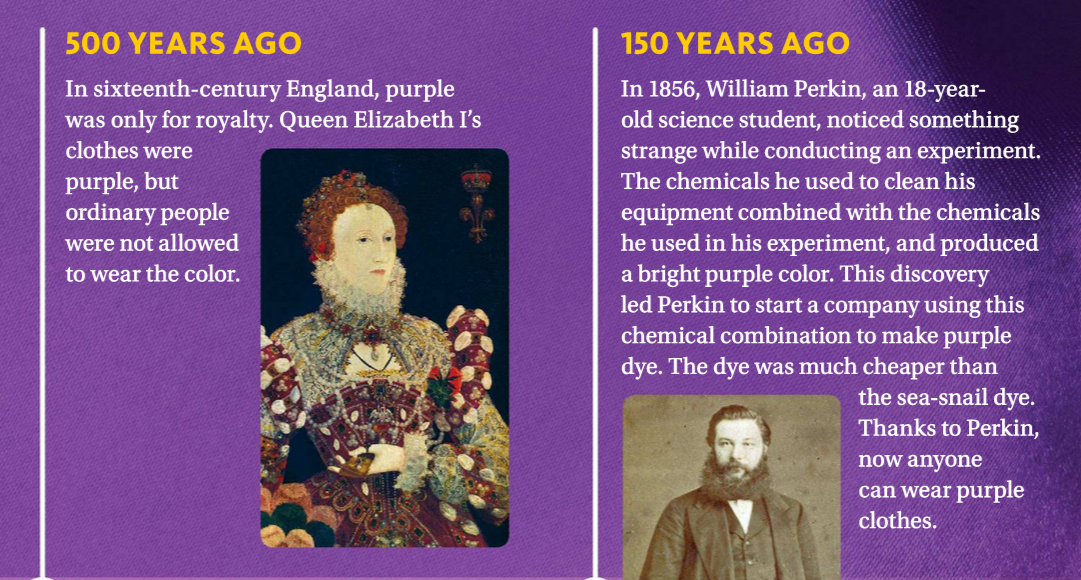 MATERIAL
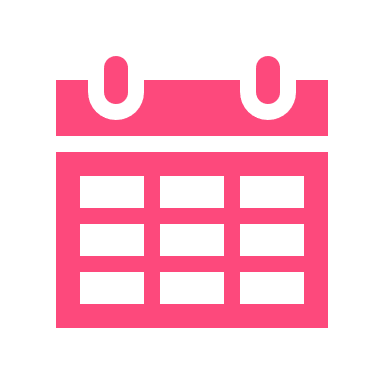 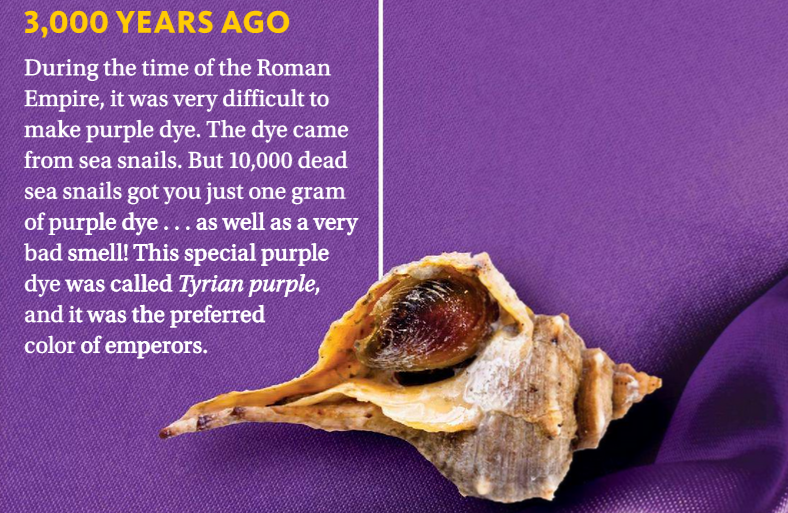 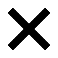 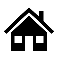 www.elearningsmp.sekolahsabilillah.sch.id
VOCABULARY
History
sejarah
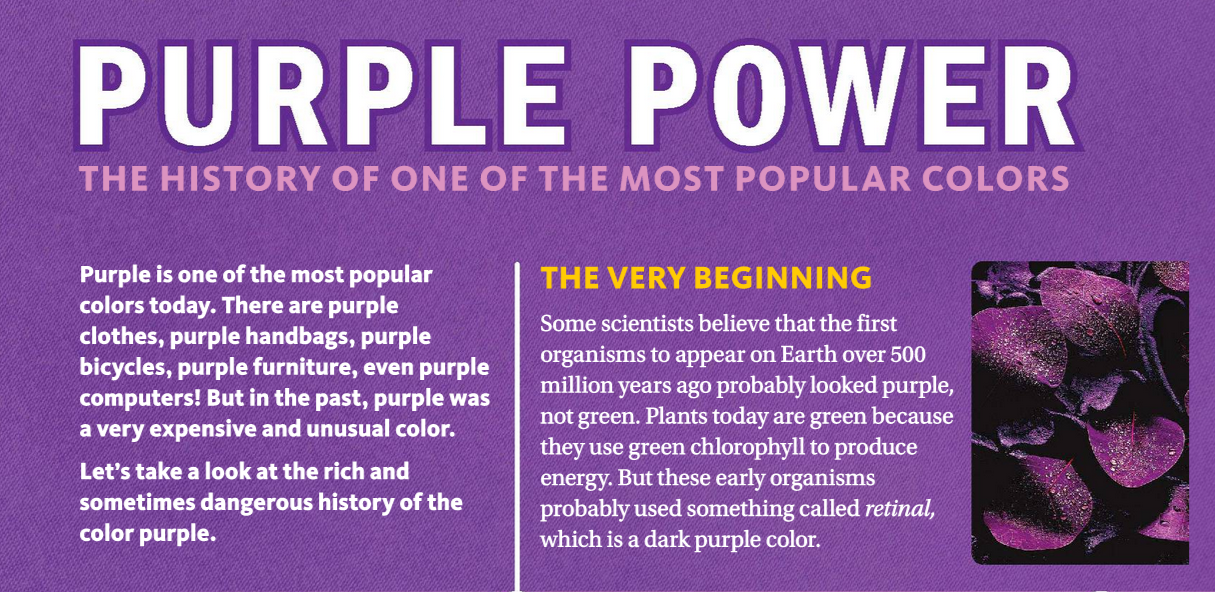 Scientist
Perneliti/ilmuan
Organism
Organisme
Chlorophyll
Zat hijau daun
Retinal
Retina
Unusual
Tidak biasa
9
www.elearningsmp.sekolahsabilillah.sch.id
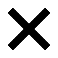 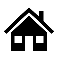 VOCABULARY
Century
Abad
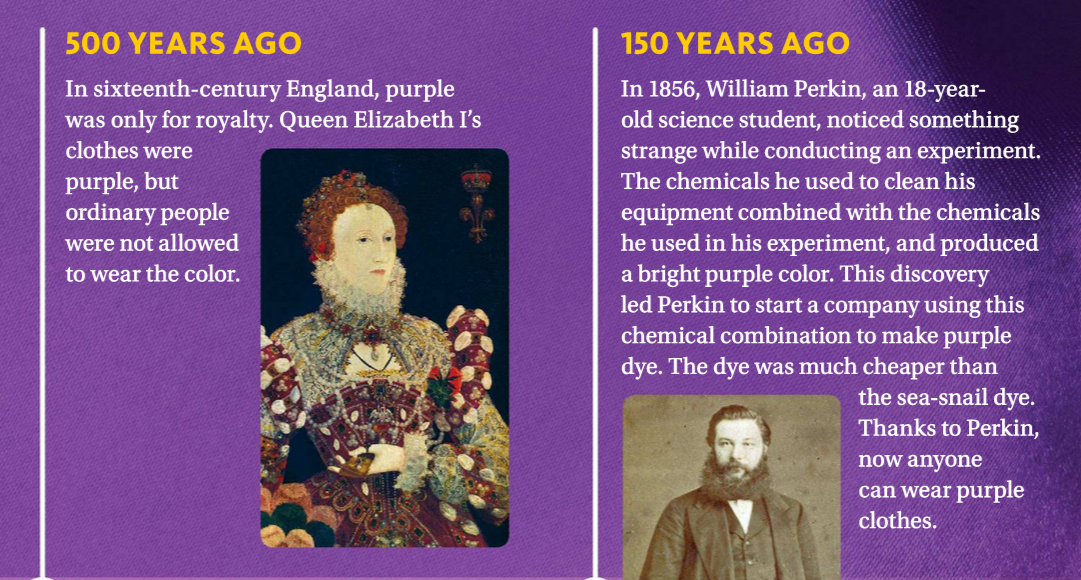 Ordinary
Biasa
Strange
Aneh
Conduct
Melakukan
Equipment
Peralatan
Chemical
Berbahan kimia
10
www.elearningsmp.sekolahsabilillah.sch.id
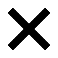 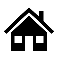 VOCABULARY
Roman Empire
Kerajaan Romawi
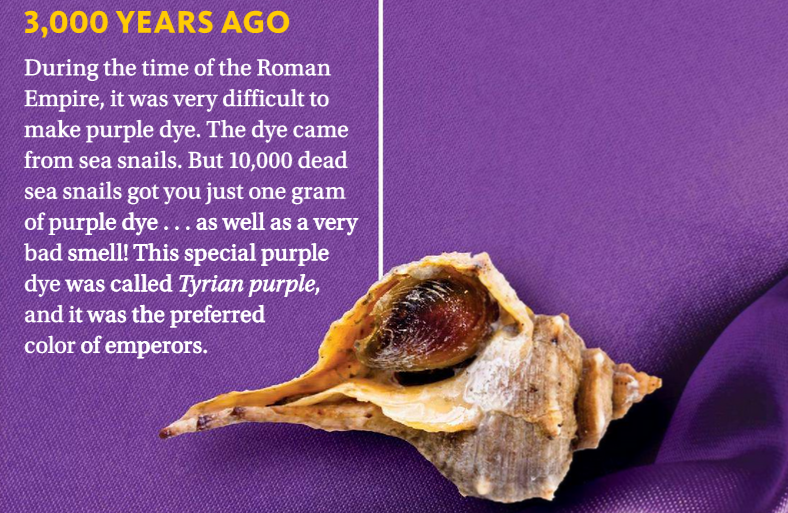 Dye
Pewarna
Sea snail
Sipiu laut
Smell
Bau/aroma
Prefer
Kesukaan
Emperor
Kaisar
11
www.elearningsmp.sekolahsabilillah.sch.id
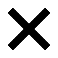 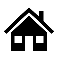 Thank You for Watching!
Any Questions?
www.elearningsmp.sekolahsabilillah.sch.id